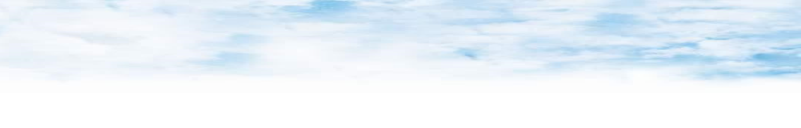 ####, ####, ####*
(Hefei University of Technology ，School of Civil Engineering) * ###@hfut.edu.cn
Tittle
Research Background
Experimental Results
Conclusion
The 2021 International Symposium on Hydrogen Fire, Explosion and Safety Standard
Experimental Set-up